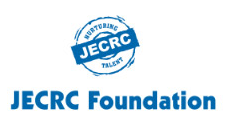 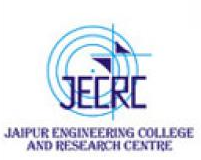 JAIPUR ENGINEERING COLLEGE AND RESEARCH CENTRE
Year & Sem. – B. Tech II year, Sem.-III
Subject –Electrical Machine – I
Presented by –  Sunil Kr Sharma
Designation -  Assistant Professor
Department  -  Electrical Engineering
Sunil Kr Sharma   (Assistant  Prof. EE Department), JECRC, JAIPUR
1
1
VISSION  OF INSTITUTE
To become a renowned centre of outcome based learning, and work towards   academic, professional, cultural and social enrichment of the lives of individuals and communities.
2
Sunil Kr Sharma   (Assistant  Prof. EE Department), JECRC, JAIPUR
1
MISSION OF INSTITUTE
Focus on evaluation of learning outcomes and motivate students to inculcate research aptitude by project based learning.

Identify, based on informed perception of Indian, regional and global needs, the areas of focus and provide platform to gain knowledge and solutions.

Offer opportunities for interaction between academia and industry.

Develop human potential to its fullest extent so that intellectually capable and imaginatively gifted leaders may emerge.
3
Sunil Kr Sharma   (Assistant  Prof. EE Department), JECRC, JAIPUR
1
Vision of the Department
The Electrical Engineering Department strives to be recognized globally for outcome based technical knowledge and to produce quality human being who can manage the advance technologies and contribute to society. .
4
Sunil Kr Sharma   (Assistant  Prof. EE Department), JECRC, JAIPUR
1
Mission of the Department
To impart quality technical knowledge to the learners to make them
     globally competitive Electrical engineers.

 To provide the learners ethical guidelines along with excellent academic environment for a long productive career.

 To promote industry-institute relationship.
5
Sunil Kr Sharma   (Assistant  Prof. EE Department), JECRC, JAIPUR
1
Electrical Machine-I : Course Outcomes
Students will be able to:

CO1: To understand the basic concept of AC Machine (Transformer) and DC machine.
CO2: Analysis the response of AC/DC electrical Machine.
CO3: To control the performance and operation of transformer and DC machines.
6
Sunil Kr Sharma   (Assistant  Prof. EE Department), JECRC, JAIPUR
1
Introduction To Syllabus
7
1
Sunil Kr Sharma   (Assistant  Prof. EE Department), JECRC, JAIPUR
8
1
Sunil Kr Sharma   (Assistant  Prof. EE Department), JECRC, JAIPUR
Sunil Kr Sharma   (Assistant  Prof. EE Department), JECRC, JAIPUR
9
1
Sunil Kr Sharma   (Assistant  Prof. EE Department), JECRC, JAIPUR
10
1
Sunil Kr Sharma   (Assistant  Prof. EE Department), JECRC, JAIPUR
11
1
Sunil Kr Sharma   (Assistant  Prof. EE Department), JECRC, JAIPUR
12
1
Sunil Kr Sharma   (Assistant  Prof. EE Department), JECRC, JAIPUR
13
1
Unit-I (Magnetic fields and magnetic circuits)
Introduction : In fig. a magnetic material of regular geometric shape called core. A coil having a number of turns (= N) of conducting material (say copper) are wound over the core. This coil is called the exciting coil. 

When no current flows through the coil, we don’t expect any magnetic field or lines of forces to be present inside the core. However in presence of current in the coil, magnetic flux f will be produced within the core. The strength of the flux, it will be shown, depends on the product of number of turns (N) of the coil and the current (i) it carries. The quantity Ni called mmf (magnetomotive force) .
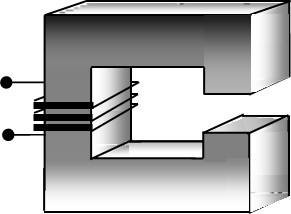 Sunil Kr Sharma   (Assistant  Prof. EE Department), JECRC, JAIPUR
14
1
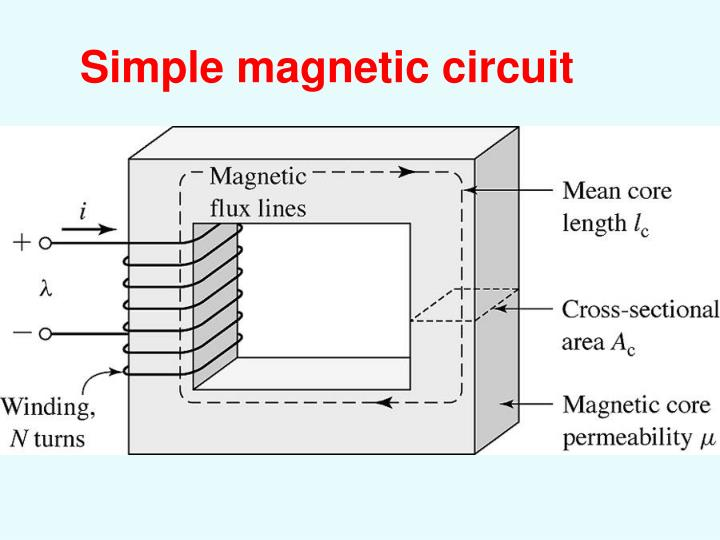 Sunil Kr Sharma   (Assistant  Prof. EE Department), JECRC, JAIPUR
15
1
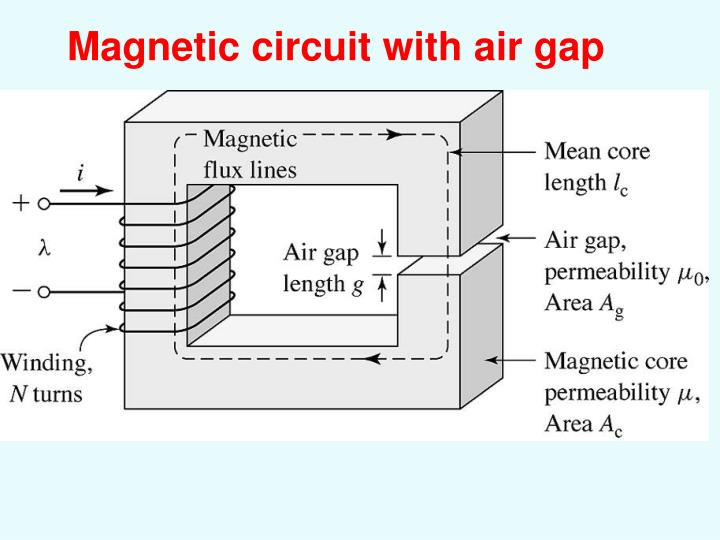 Sunil Kr Sharma   (Assistant  Prof. EE Department), JECRC, JAIPUR
16
1
Objective
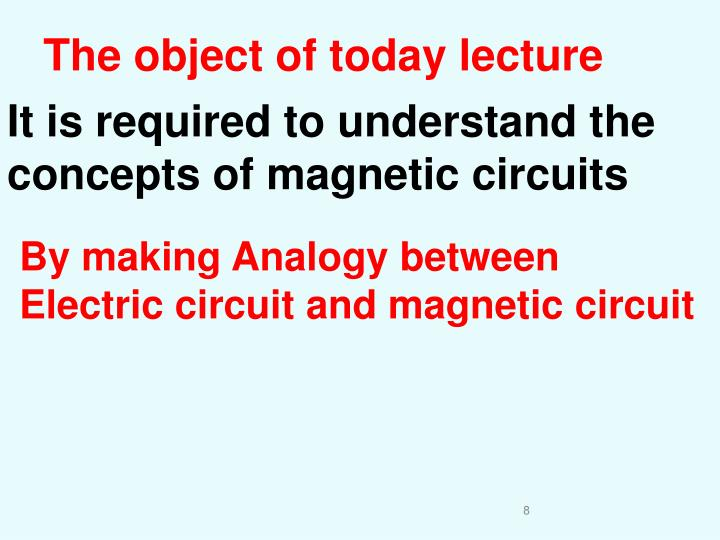 Sunil Kr Sharma   (Assistant  Prof. EE Department), JECRC, JAIPUR
17
1
Analogy
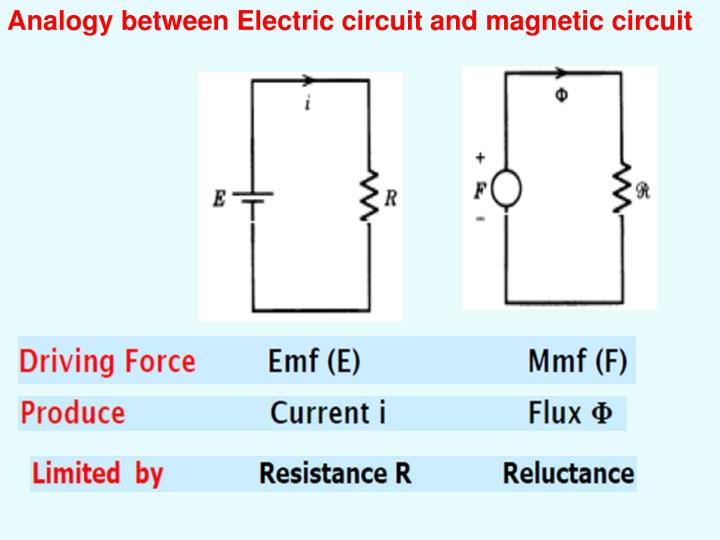 Sunil Kr Sharma   (Assistant  Prof. EE Department), JECRC, JAIPUR
18
1
Definitions:
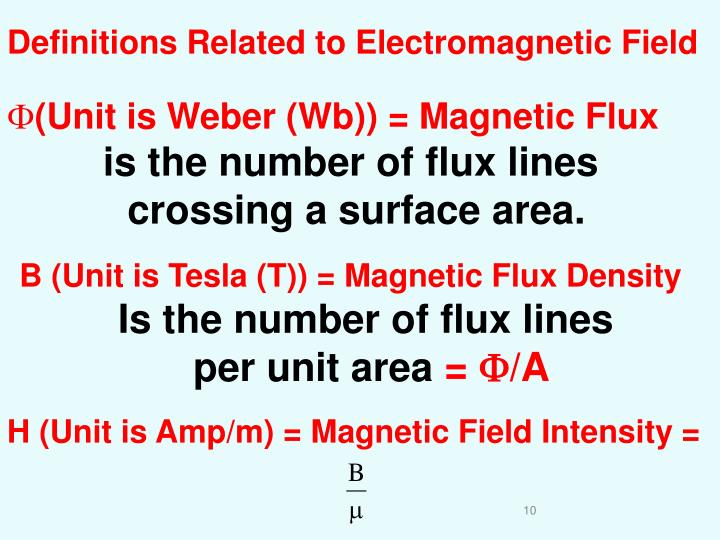 Sunil Kr Sharma   (Assistant  Prof. EE Department), JECRC, JAIPUR
19
1
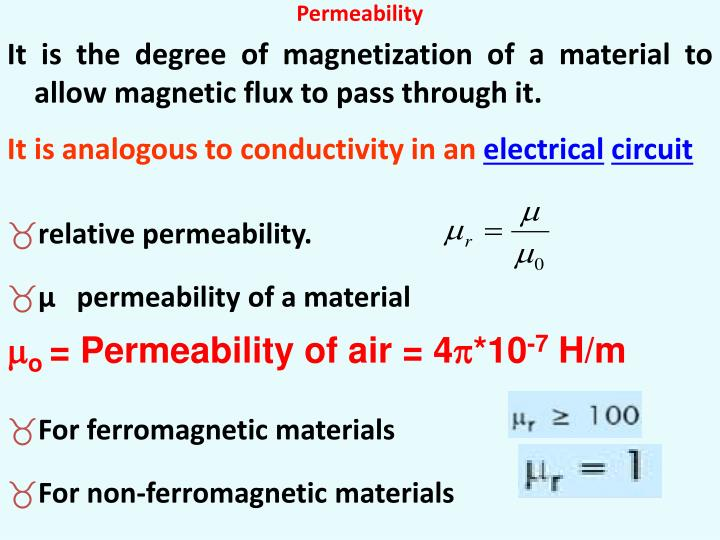 Sunil Kr Sharma   (Assistant  Prof. EE Department), JECRC, JAIPUR
20
1
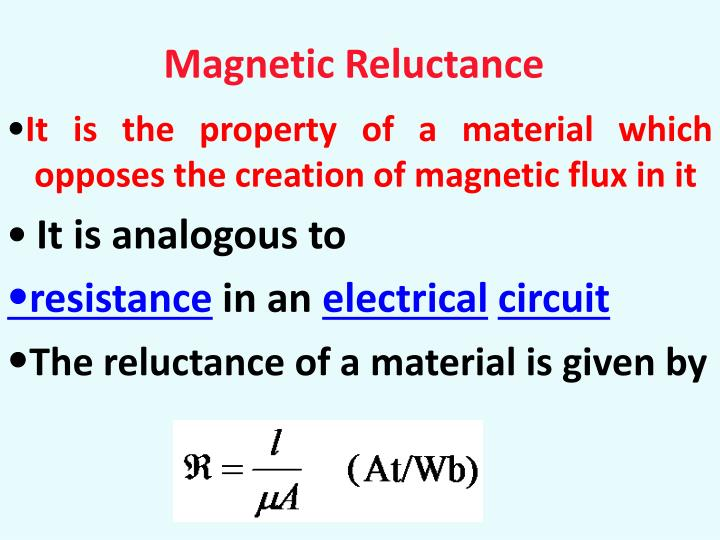 Sunil Kr Sharma   (Assistant  Prof. EE Department), JECRC, JAIPUR
21
1
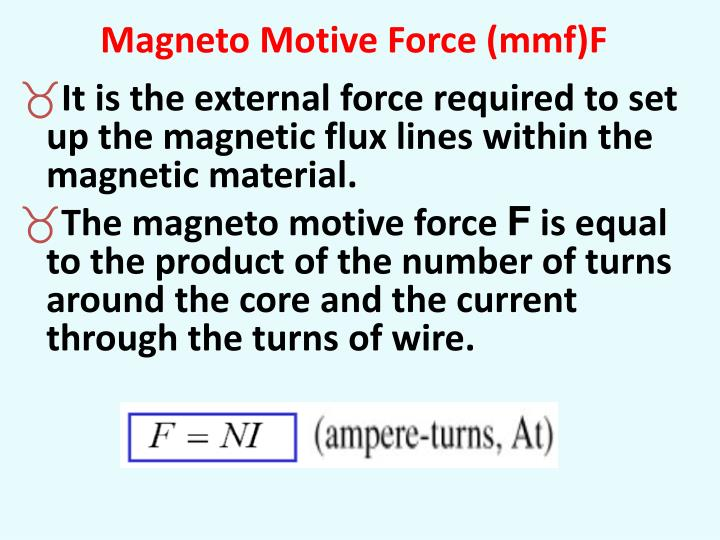 Sunil Kr Sharma   (Assistant  Prof. EE Department), JECRC, JAIPUR
22
1
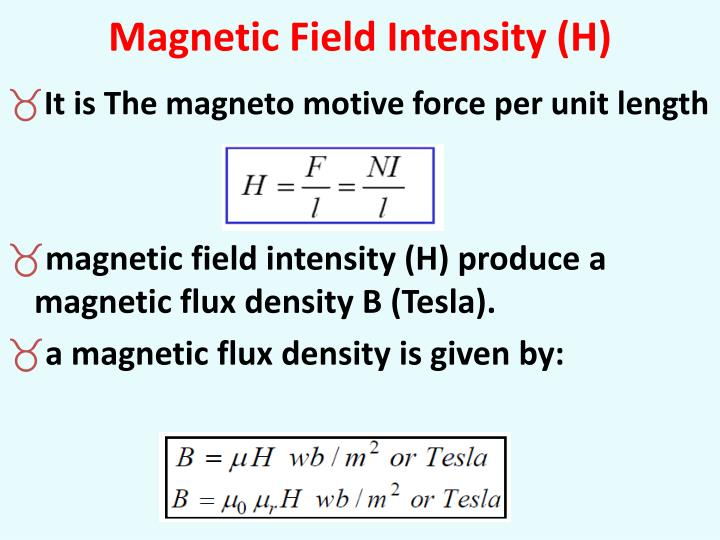 Sunil Kr Sharma   (Assistant  Prof. EE Department), JECRC, JAIPUR
23
1
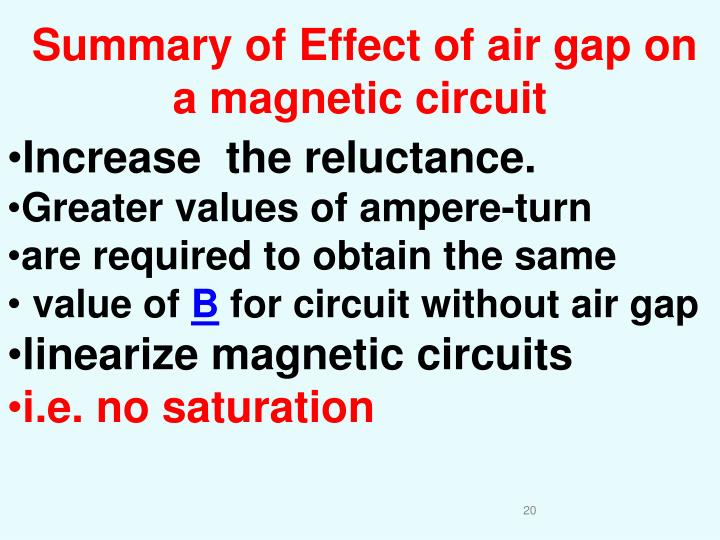 Sunil Kr Sharma   (Assistant  Prof. EE Department), JECRC, JAIPUR
24
1
Biot -Savart law
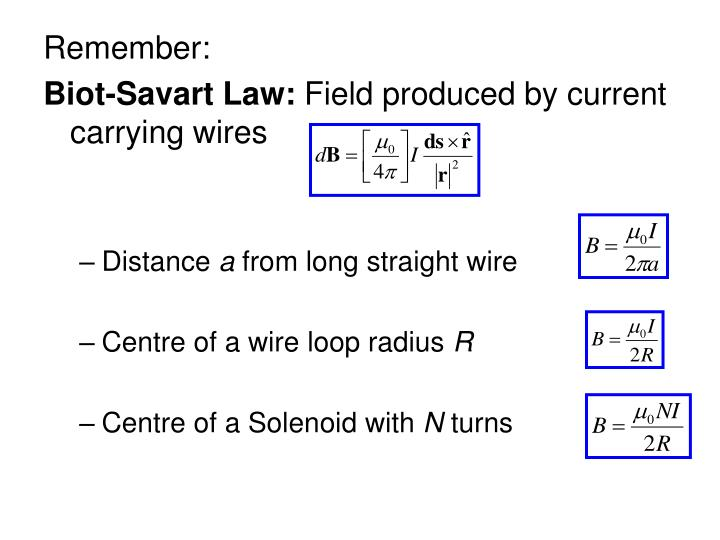 Sunil Kr Sharma   (Assistant  Prof. EE Department), JECRC, JAIPUR
25
25
1
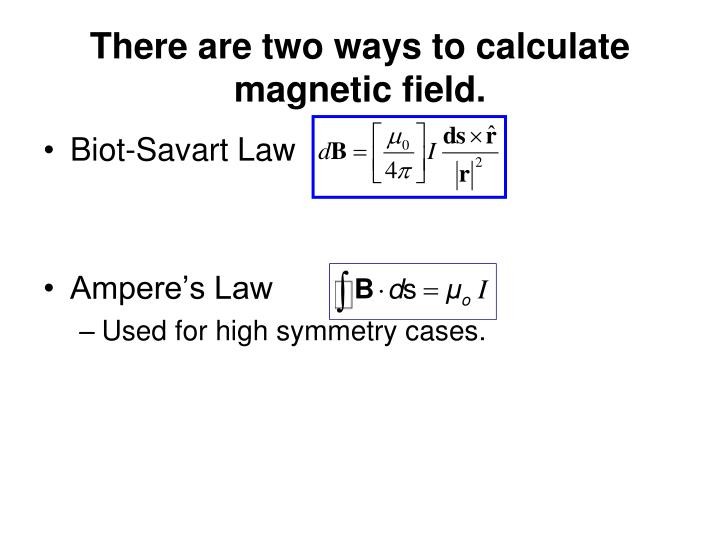 Sunil Kr Sharma   (Assistant  Prof. EE Department), JECRC, JAIPUR
26
26
1
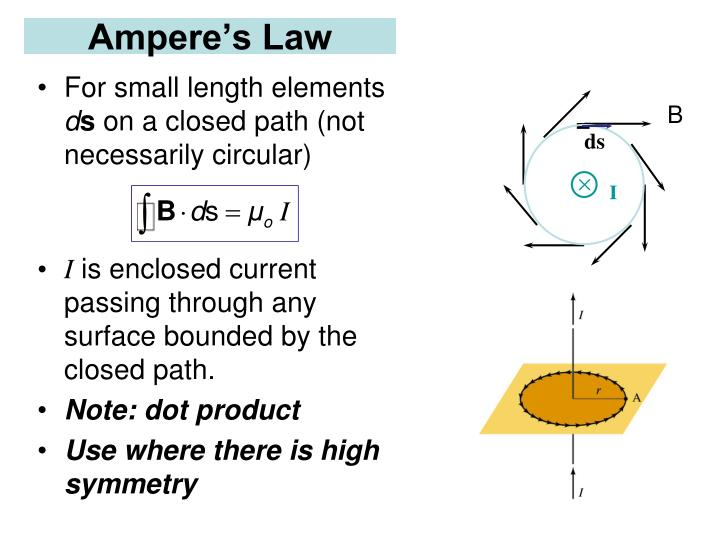 Sunil Kr Sharma   (Assistant  Prof. EE Department), JECRC, JAIPUR
27
1
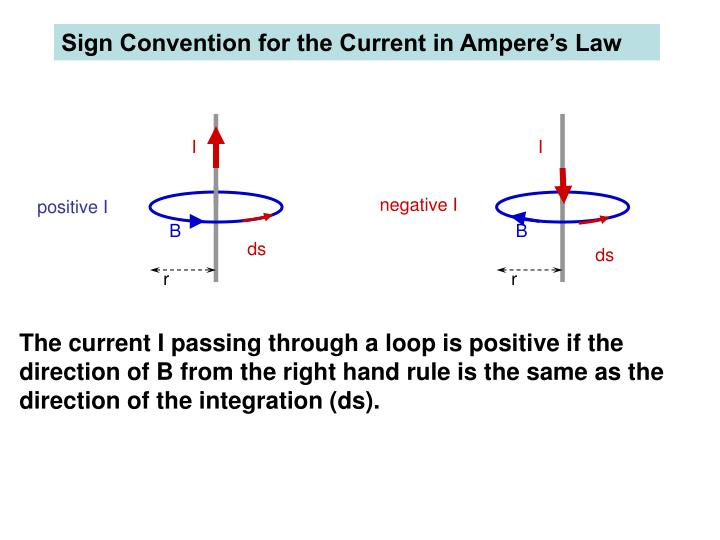 Sunil Kr Sharma   (Assistant  Prof. EE Department), JECRC, JAIPUR
28
1
Assignment
Q 1 Define These – a) MMF  b)  Reluctance  c)  Permeability   d) Magnetic Field.

Q 2 What is analogy between electric and magnetic circuit?

Q 3 Explain Ampere and Biot-Savart  law.
Sunil Kr Sharma   (Assistant  Prof. EE Department), JECRC, JAIPUR
29
1
Suggested links from NPTEL & other Platforms:
https://nptel.ac.in/content/storage2/courses/108105053/pdf/L-21(TB)(ET)%20((EE)NPTEL).pdf
Sunil Kr Sharma   (Assistant  Prof. EE Department), JECRC, JAIPUR
30
1
Thank You
Sunil Kr Sharma   (Assistant  Prof. EE Department), JECRC, JAIPUR
31
1